12. června  2024

	


        Schůzka s rodiči přijatých žáků
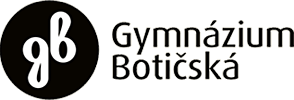 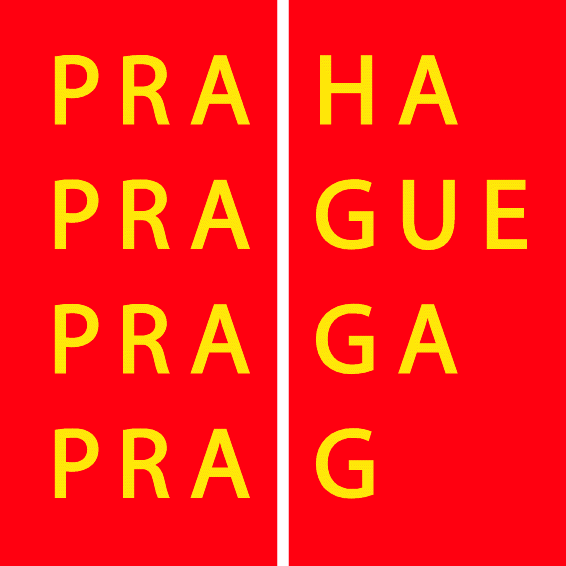 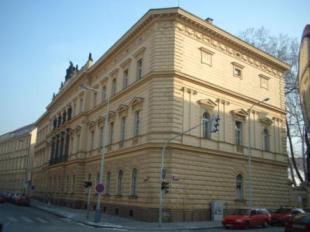 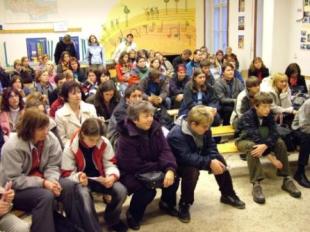 Vedení školy
Stanislav Luňák, ředitel školy; reditel@gybot.cz

Eva Kotrčová, statutární zástupkyně ředitele;	kotrcova@gybot.cz

Jiří Ševčík, zástupce ředitele; sevcik@gybot.cz
Školní poradenství
školní psycholog Hana Taněvová; tanevova@gybot.cz

výchovný poradce Klára Kobosová; kobosova@gybot.cz

metodik prevence Vlasta Čepelová; cepelova@gybot.cz
Třídní učitelé prvního ročníku
1.A T. Knobloch (B, Čj); knobloch@gybot.cz

 1.B P. Šíma (B, Ch); sima@gybot.cz

1.C J. Čambal (B, Z); cambal@gybot.cz
Spolupráce s rodiči
Spolek rodičů SRPGYBOT – příspěvky na kurzy, odměny pro studenty, podpora kulturních a sportovních akcí, chovatelský kroužek, provoz studentské kopírky, organizace plesu, ... 500 Kč 
https://www.gybot.cz/pro-verejnost/spolek-rodicu-srpgybot/

 Nadační fond VIS UNITA – provoz Střediska volného času, příspěvky pro sociálně slabé, podpora mezinárodní spolupráce, podpora gymnázia, „Mikrograntíky“, …500 Kč
https://www.gybot.cz/pro-verejnost/nadacni-fond-vis-unita/
Spolupráce s rodiči
Informace o prospěchu a studiu 
 Informační systém ŠkolaOnLine, www.zakovska.cz,  PIN
Třídní schůzky, email, konzultační hodiny

Pomoc rodičů
 Dotazník – pomoc rodičů
 Sponzorské příspěvky, dary
 Spolupráce
Organizační informace – důležité termíny
Nástup do školy 2. 9. 2024 v 8.00, v 9.00 odjezd na adaptační kurz
	
Ples – imatrikulace – 26. 2. 2025

Termíny školního roku jsou na www.gybot.cz
Organizační informace II
Školní jídelna VOŠES A SPŠPT	Podskalská 10, Praha 2 	www.podskalska.cz, cena 40 Kč
 Učebnice 
 střední školy nedávají
 zatím nekupovat
 Burza učebnic – 18. 9. 2024 odpoledne
 Karty ISIC –zařídí škola – jako průkazy studenta
Adaptační kurz
RS Český Ráj, (https://rsceskyraj.cz/)

 Pondělí 2. 9. 2024 až čtvrtek 5. 9. 2024

vedoucí kurzu Vlasta Čepelová
Seznamovací aktivity, výlet, jak se učit, hry, soutěže
Adaptační kurz
diety – přes email cepelova@gybot.cz 
posudek o zdravotní způsobilosti 
prohlášení zákonných zástupců

PLATBA 3 500 Kč: 
převodem na účet školy, číslo účtu  2902227676/2010 do 15. 8. 2023 
Variabilní symbol - 2100
Do zprávy pro příjemce „AK2024, třída, příjmení a jméno žáka“, např. AK2024, 1.B, Černý Jan